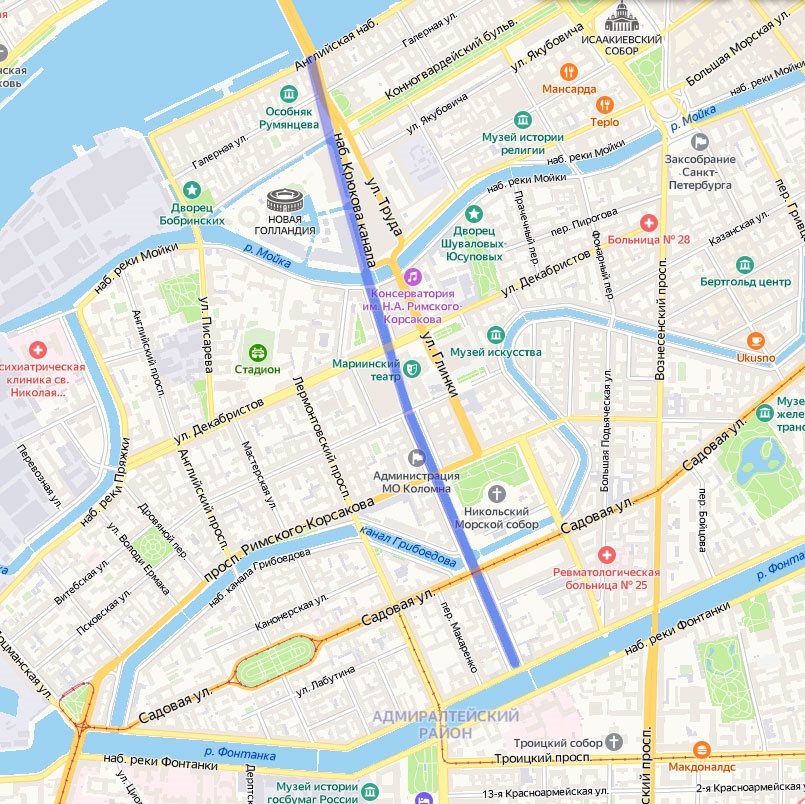 КРЮКОВ КАНАЛ
САНКТ-ПЕТЕРБУРГА
Смежный мост
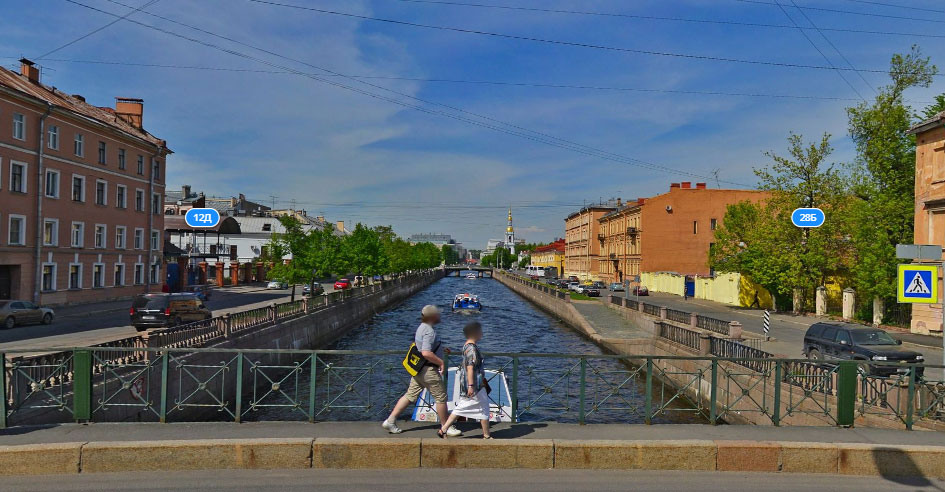 Старо-Никольский мост
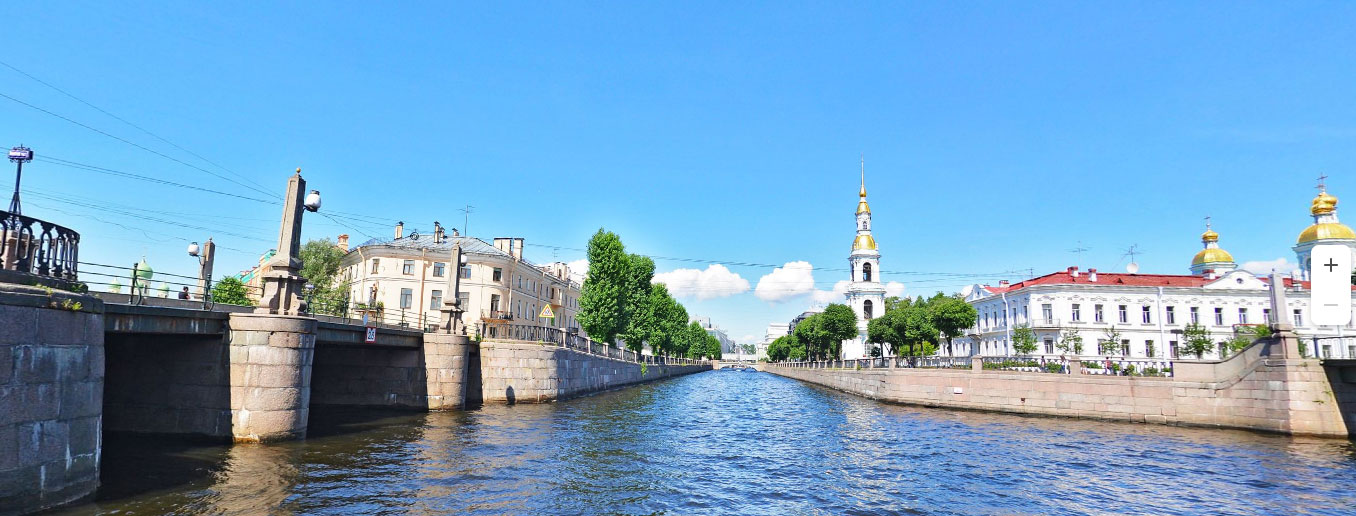 Кашин мост
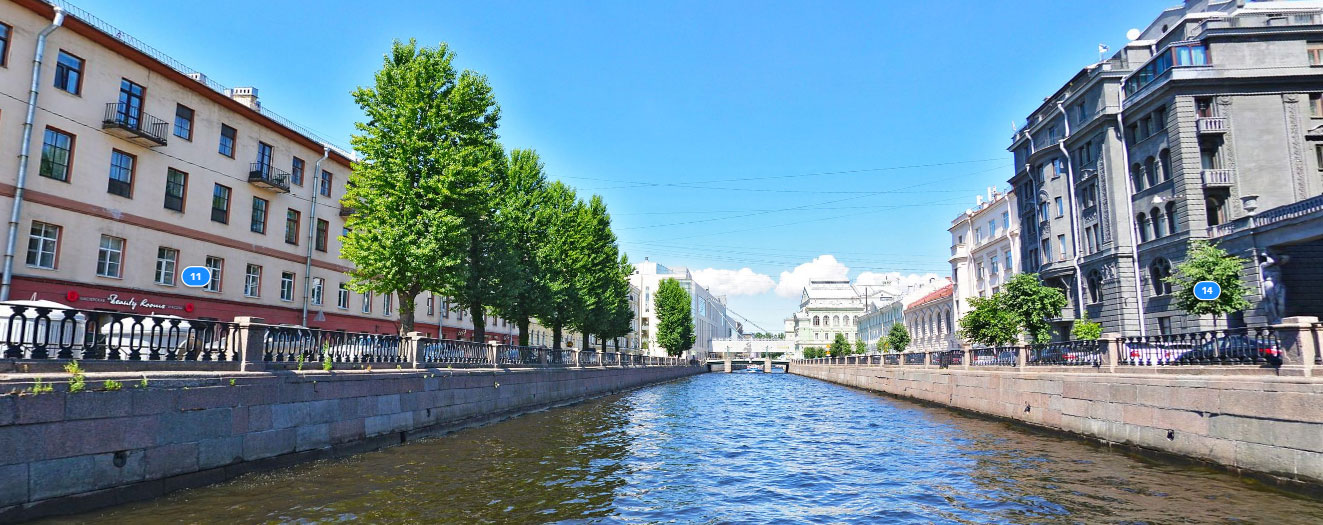 Торговый мост
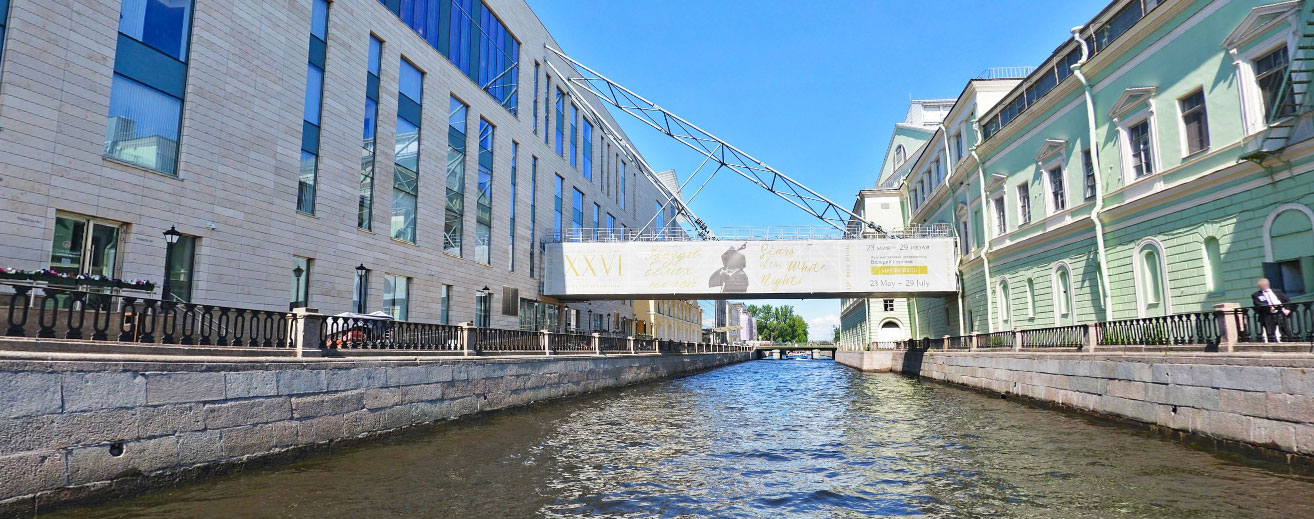 Мост декабристов
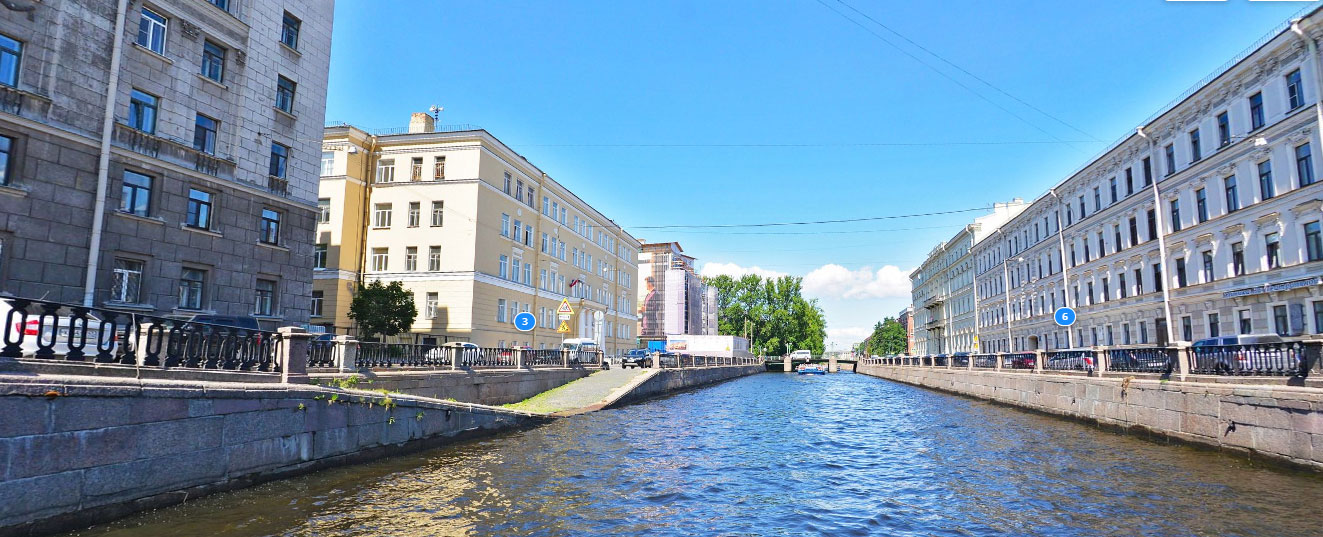 Матвеев мост
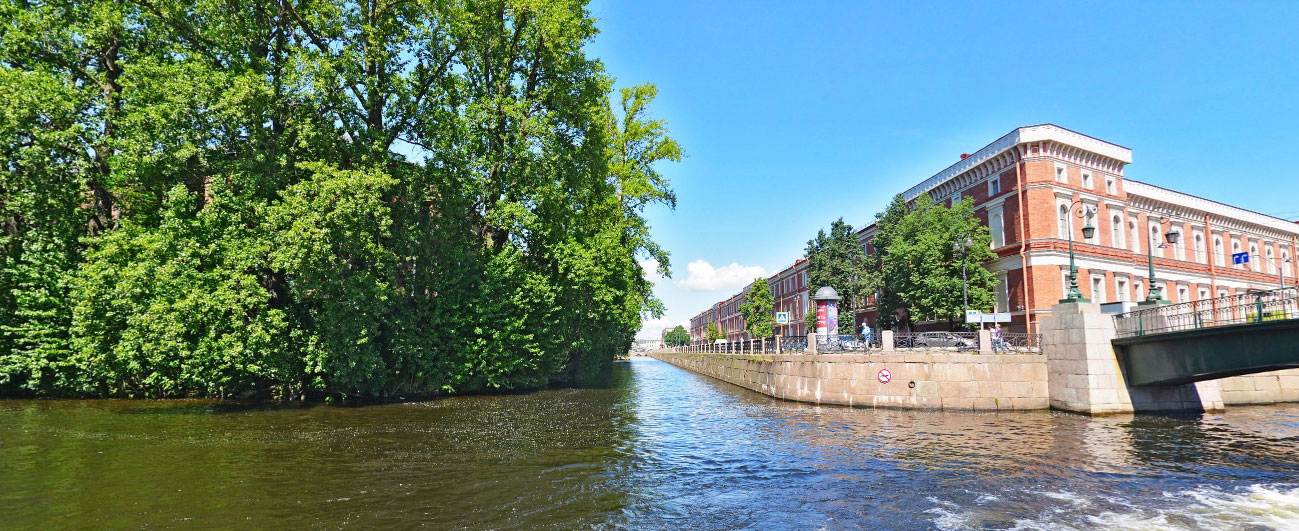 Новая Голландия
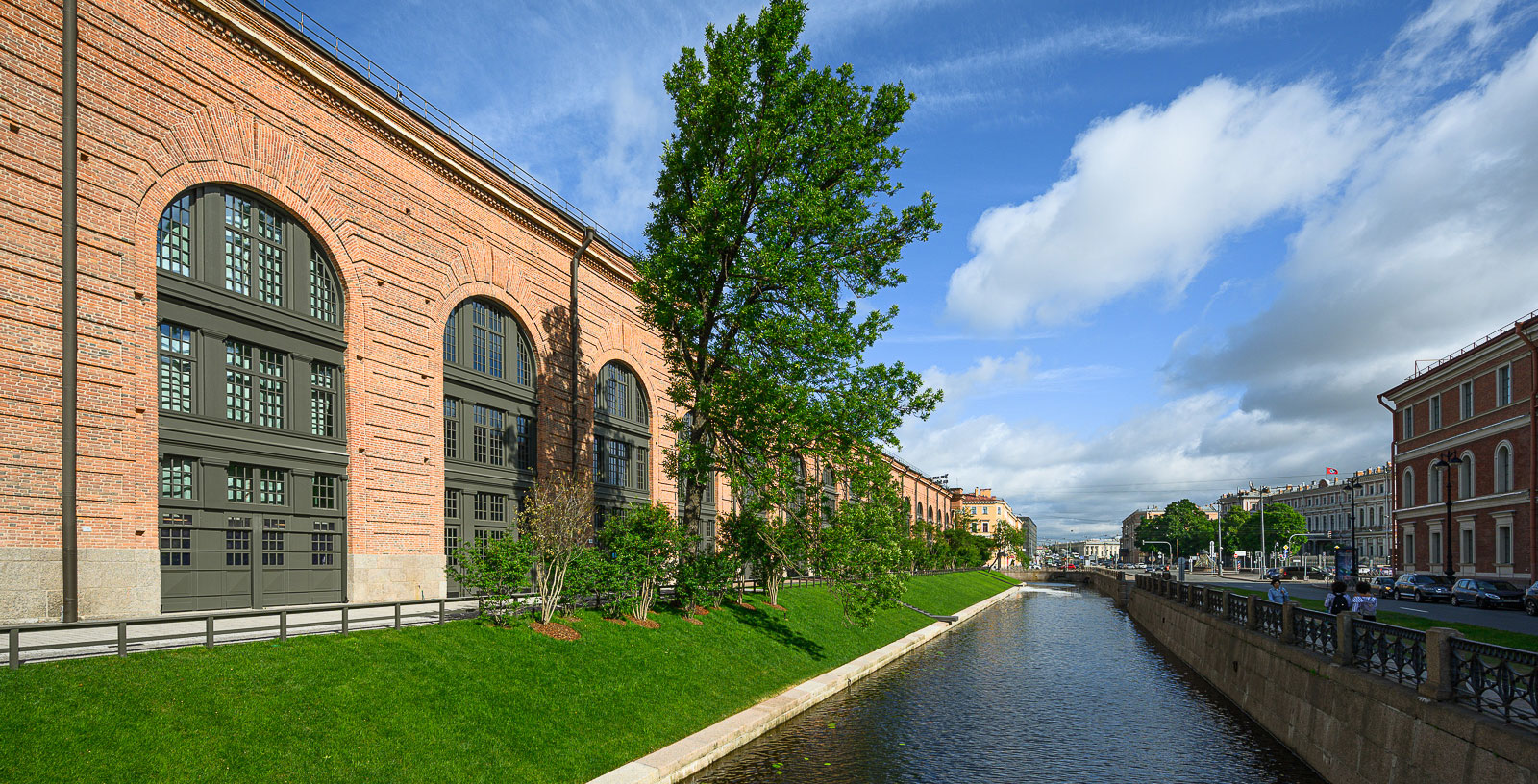 Площадь Труда
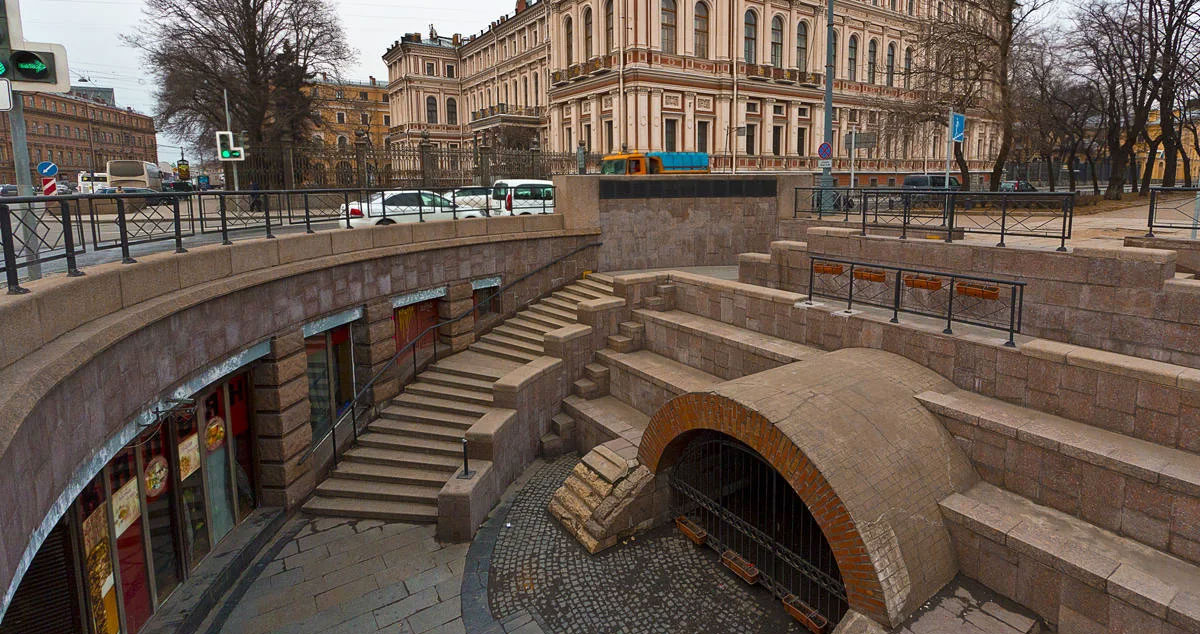 Река Нева. Благовещенский мост
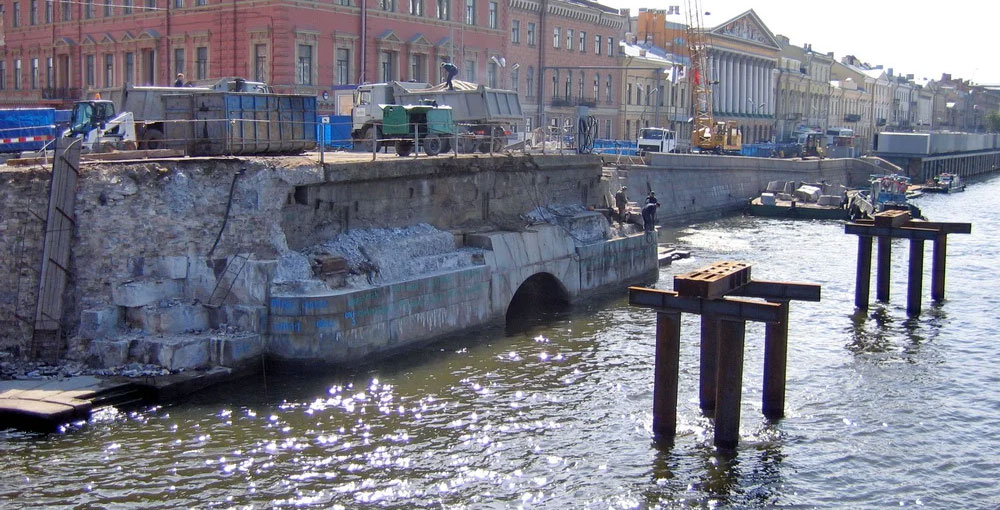